“Дархан-Хүнс” Хувьцаат Компани
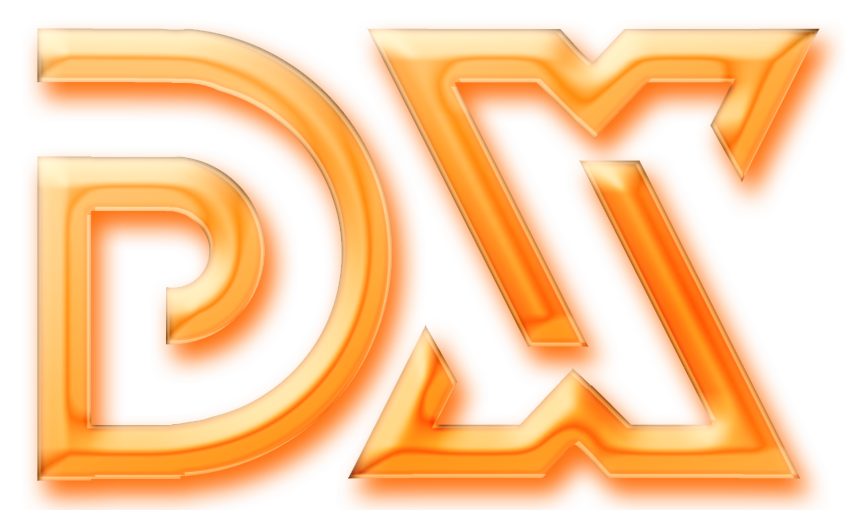 Хувь Нийлүүлэгчдийн ээлжит хурал 2019 оны 04-р сарын 26
“Дархан-Хүнс” ХК-ний танилцуулга
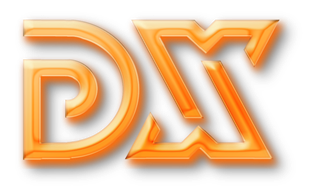 Байгуулагдсан огноо: 1971 он
Хувьцаат Компани болсон огноо: 1993
Ажиллагсадын тоо: 85 Үүнээс:
	Гүйцэтгэх захирал Н.Ганбат
		- Эрэгтэй  38
		- Эмэгтэй 47
		- Захиргаа Удирдлагын 18
		- Инженер техникийн 8
		- Үндсэн үйлдвэрлэл 40
		- Борлуулалтын 19
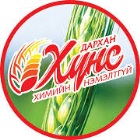 Хувьцаа эзэмшигчдийн талаар
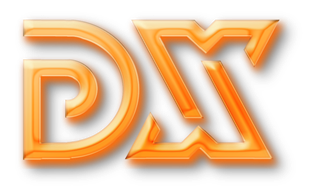 2019 оны 04-р сарын 08-ний өдрийн байдлаар 617718 ширхэг хувьцаанаас 
Д.Бат-Эрдэнэ 105635 ширхэг буюу17% БИДИСЕК ҮЦК ХК
С.Оюунчимэг 83987 ширхэг буюу 14% Дархан брокер ХХК
Б.Бат-Өлзий 191150 ширхэг буюу 31% БИДИСЕК ҮЦК ХК
Б.Батнасан 94970 ширхэг буюу 15% Зэргэд ҮЦК ХХК
Б.Одонцэцэг 60180 ширхэг буюу 10% БИДИСЕК ҮЦК ХК
Нийт 535922 шихрэг буюу 86,7%
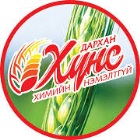 НОГДОЛ АШГИЙН ТАЛААРХ МЭДЭЭЛЭЛ
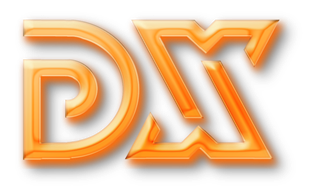 2018 онд  ашигтай ажилласан хэдий ч 435,063,810  төгрөгийн өр төлбөртэй ажилласантай холбогдуулан ногдол ашиг хувиарлахгүй байхаар тогтоосон.
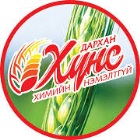 Өглөгийн талаарх мэдээлэл
МАРКЕТИНГ БОРЛУУЛАЛТЫН АЛБА
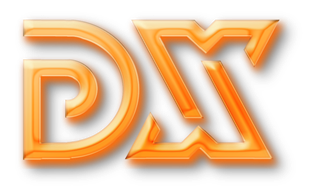 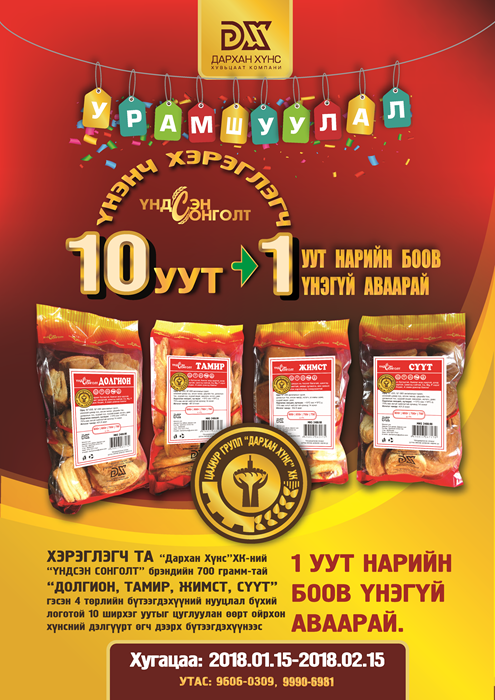 Үнэнч хэрэглэгч урамшуулалт худалдаа энэ нь 10 ширхэг тодорхой нэг төрлийн уут цуглуулсан харилцагчид 1 уут бүтээгдэхүүн гэсэн урамшуулалт зарласнаар тухайн 4 төрлийн бүтээгдэхүүний борлуулалтыг 20.9 % аар нэмэгдүүлсэн. 
Үнэнч харилцагч урамшуулал
Энэхүү урамшуулал нь харилцагчийг идэвхижүүлэх зорилгоор сарын хугацаатай зарлагдсан ба борлуулалт буцаалтаас хамаарч тодорхой нөхцөл хангасан худалдааны цэгүүдийг урамшуулж борлуулалтыг 5%-р нэмэгдүүлж буцаалтыг тодорхой хэмжээгээр бууруулсан.
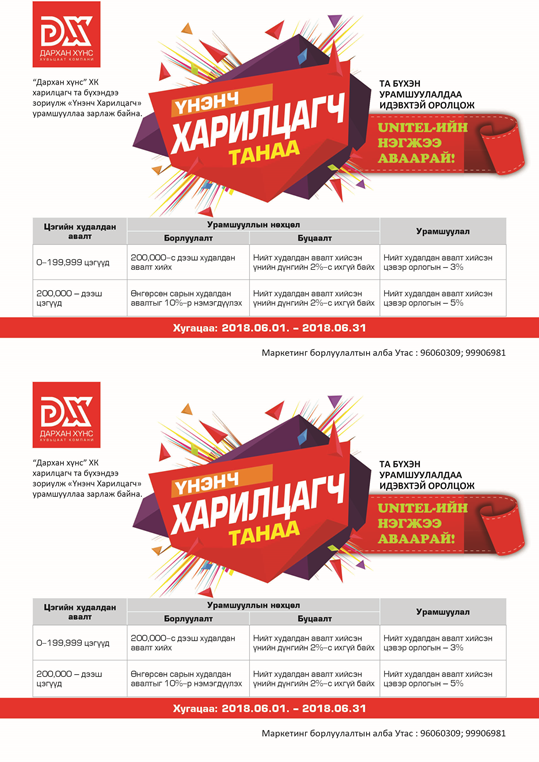 МАРКЕТИНГ БОРЛУУЛАЛТЫН АЛБА
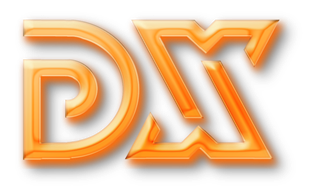 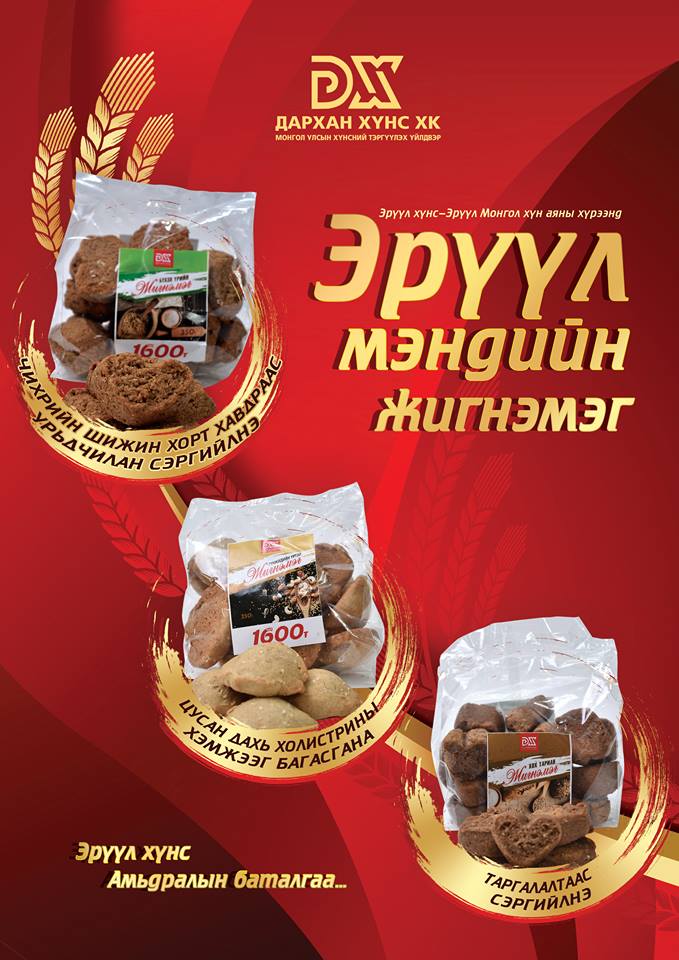 Шинэ бүтээгдэхүүн
Зах зээлд шинээр гаргаж буй органик төрлийн бүхэл үрийн жигнэмэг, гүнжидийн үртэй жигнэмэг, хөх тариан жигнэмэг гэсэн бүтээгдэхүүнүүдийг амжилттай сурталчилж хэрэглэгчидэд таниулсан.
МБА-НЫ ТӨЛӨВЛӨГӨӨНИЙ БИЕЛЭЛТ
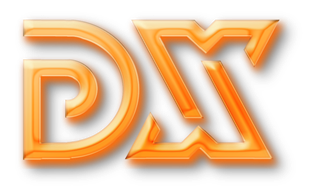 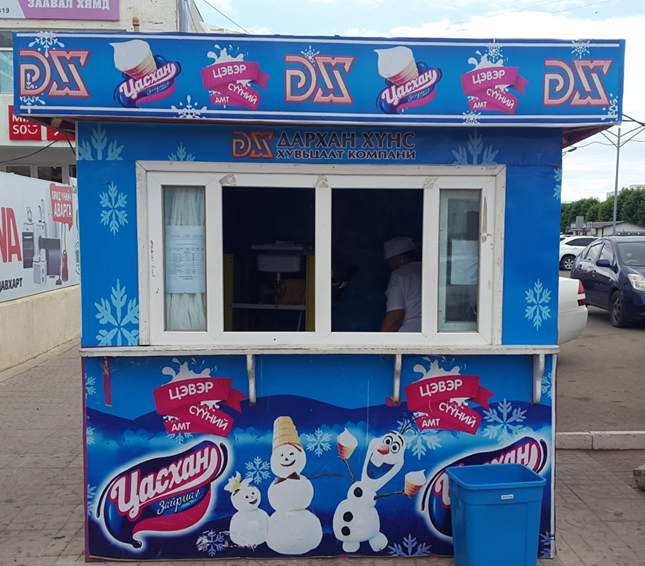 2018 онд шингэн зайрмагны түц (киоск)  2-р нэмэгдүүлж одоогор нийт 6 киосктой ажиллаж байна. Киоск-ны борлуулалт 2017 оныхоос 24%-р нэмэгдүүлсэн
ШИНЭ БҮТЭЭГДЭХҮҮН
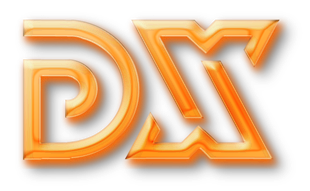 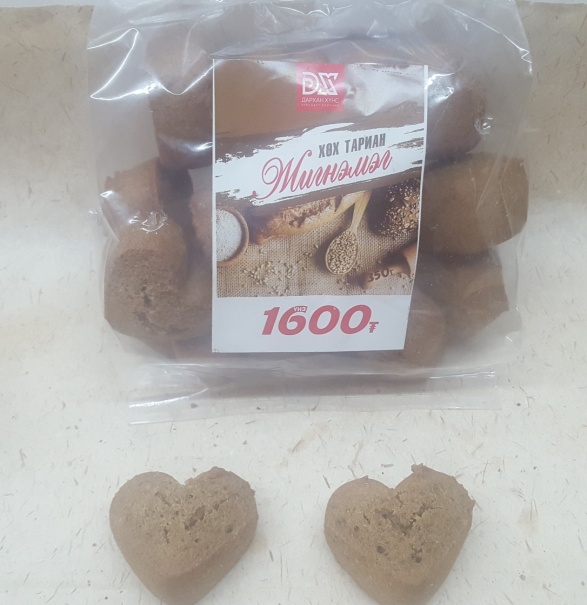 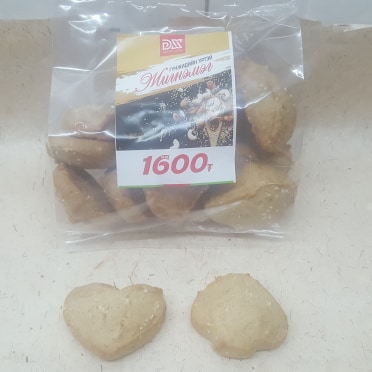 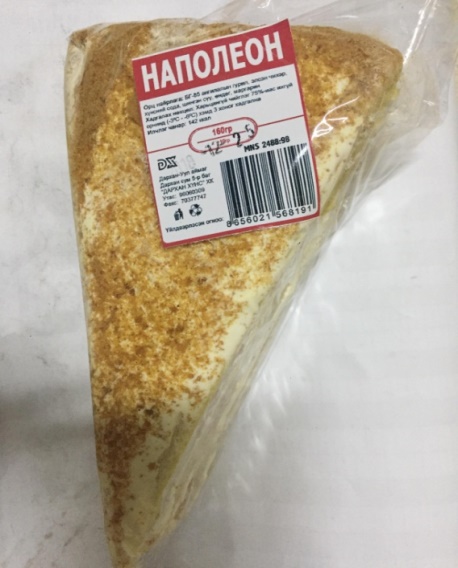 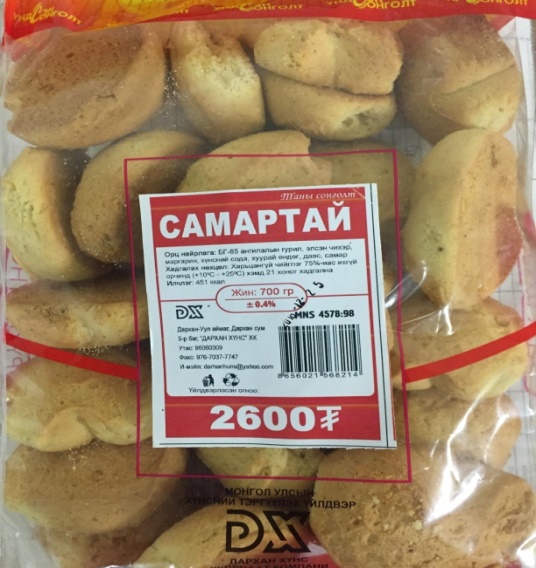 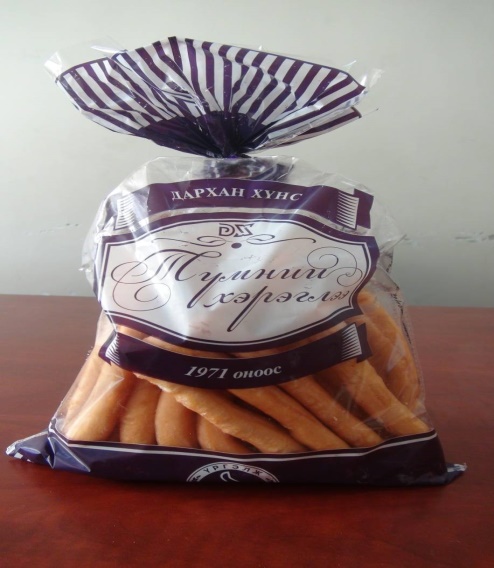 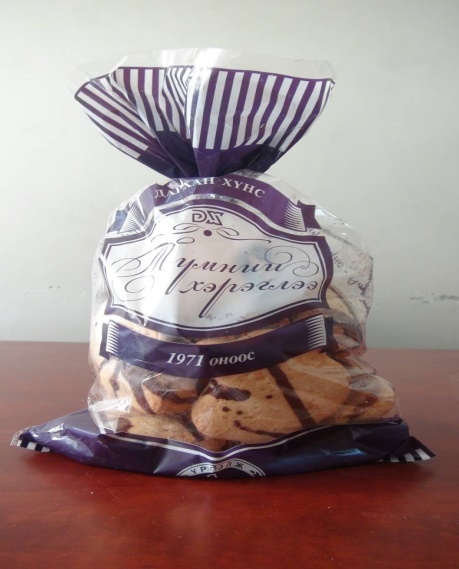 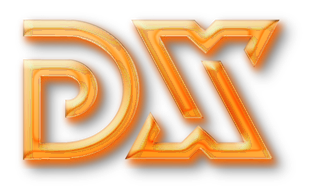 Борлуулалтын чиглэл:
- Дархан хот 270 цэг 
- Эрдэнэт хот 153 цэг 
- Сэлэнгэ аймаг 140 цэг 
- Орон нутаг 160 цэг нийт 723 цэг 
	Албан байгууллага, сургууль, цэцэрлэг, гэрээт байгууллага 86 нийт 723 орчим харилцагчдад бүтээгдэхүүн үйлчилгээгээ хүргэж байна.
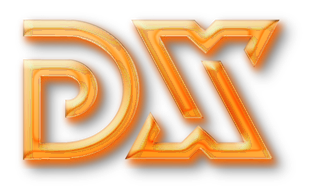 2015-2018 онд Борлуулалтанд эзлэх хувийн жин /%/
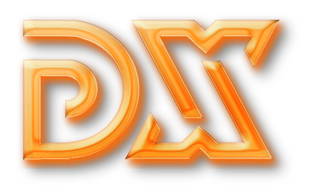 БОРЛУУЛАЛТЫН ОРЛОГО ТӨЛӨВЛӨГӨӨНИЙ БИЕЛЭЛТИЙН ГҮЙЦЭТГЭЛ
2018 оны борлуулалтын орлогын хувьд хамгийн өндөр борлуулалтыг 7 сард 389 сая буюу түүхэн дэх дээд амжилт байсан. Хамгийн  бага борлуулалттай сар 3 дугаар сар буюу цагаан сарын дараах үеийн борлуулалт байсан.
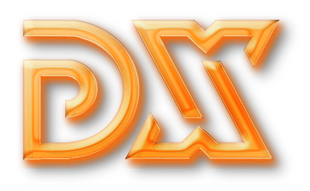 БОРЛУУЛАЛТЫН ОРЛОГО 2016, 2017,2018 ОН /сая төгрөгөөр/
2018 онд нийт 3,4 тэрбум төгрөгний борлуулалт хийгдэж, төлөвлөгөөний биелэлт 95.8% өмнөх жилээс 13.7% өсөлттэй байсан.
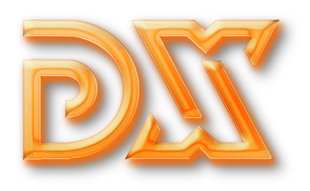 2018 ОН БОРЛУУЛАЛТЫН ОРЛОГО БҮТЭЭГДЭХҮҮНЭЭР
Нийт үйлдвэрлэлт /тн/
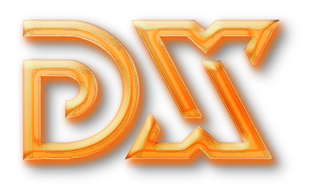 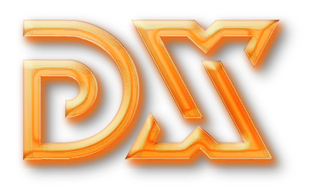 АШИГ АЛДАГДЛЫГ СҮҮЛИЙН 4-Н ЖИЛЭЭР /сая төгрөг/
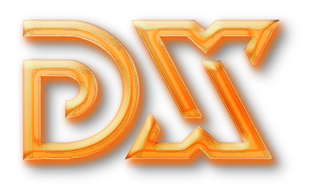 Бидний Амжилт
АНХААРАЛ 
		ТАВЬСАН 
та бүхэнд  
 			БАЯРЛАЛАА